Le bal des contesdeCharles Perrault
Bienvenue!!!
CharlesPerrault
Quel est le titre du livre de Charles Perrault?
«Сказки матушки Гусыни»
« Les contes de ma mère l’Oie »
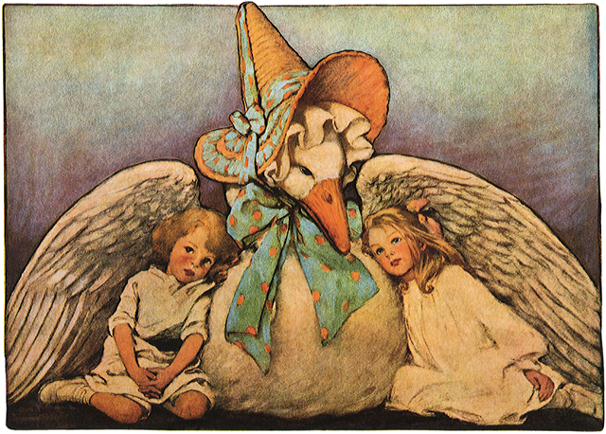 « Les contes de ma mère l’Oie »
C’est combien de contes?
« La Cendrillon »
« La Belle au bois dormant »
« La Barbe bleue »
« Le Petit Poucet »
« Le Chat botté »
« Les Fées »
« Riquet à la houppe »
« La peau d’Âne »
« Le petit Chaperon rouge »
« Les contes de ma mère l’Oie »
« La Cendrillon »
« La Belle au bois dormant»
« La Barbe bleue »
« Le petit Poucet »
« Le Chat botté »
« Les Fées »
« Riquet à la houppe »
« La peau d’Âne »
« Le petit Chaperon rouge »
« Les contes de ma mère l’Oie »
«Золушка»
«Спящая красавица»
«Синяя борода»
«Малчик-с-пальчик»
«Кот в сапогах»
«Подарок фей»
«Рикки-хохолок»
«Ослиная шкура»
«Красная шапочка»
« La Cendrillon »
« La Belle au bois dormant»
« La Barbe bleue »
« Le petit Poucet »
« Le Chat botté »
« Les Fées »
« Riquet à la houppe »
« La peau d’Âne »
« Le petit Chaperon rouge »
« Objets trouvés »Qui a perdu ces objets?
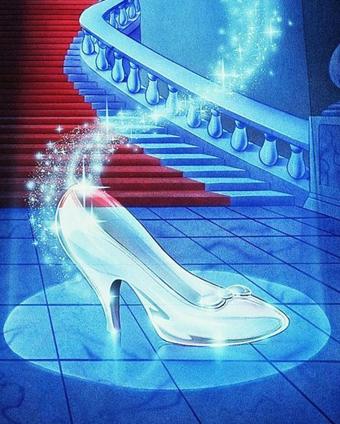 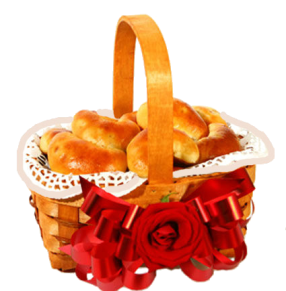 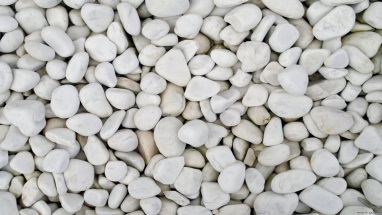 Devinez le nom…
Faites des exercices 
et 
devinez qui est-ce?
« Le petit Poucet »
Salut, mes amis! Je suis un très petit ………. Ma  ……….. est grande. Nous ……………neuf: ma …………, mon ………., mes ……………. Et mes …………….. Mon père …………………… dans la forêt.
Comment je  m’appelle?
travaille, frères, famille, garçon, père, sœurs, sommes, mère
« Le Chat botté »
Salut, mes petits!
Je suis un (aliman)…………….. Je porte un grand (apcauhe) ……………… rond et des bottes (namror) ………………. J’ai un (amîrte) ……………. Il est (otcntne) ………………… parce que je (raivtlale) ……………… bien! Miaou…
Comment je m’appelle?
« Le petit Chaperon rouge »
Salut, les enfants!
fillette, une, Je, petite, suis.
_________________________
ma, avec, J’habite, mère.
_________________________
porte, un, jolie, rouge, Je, chapeau, une, et, petit, robe.
_________________________
la forêt, Ma, dans, maison, est.
_________________________
Comment je m’appelle?
Â bientôt!!!